TITLE
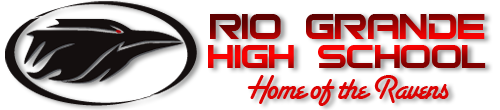 Date
Expected Value
Mr. Renato
Expected Values
Today’s Objectives: 
You will learn how to:
Calculate Expected Values
Calculate Probabilities of Independent Events
Expected Value
What is Expected Value
Expected Value
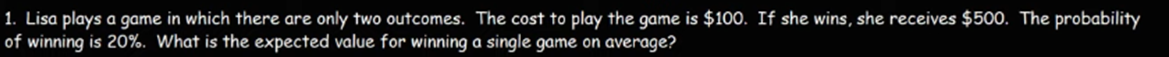 https://www.youtube.com/watch?v=b6VK2VPMXNI
Expected Value
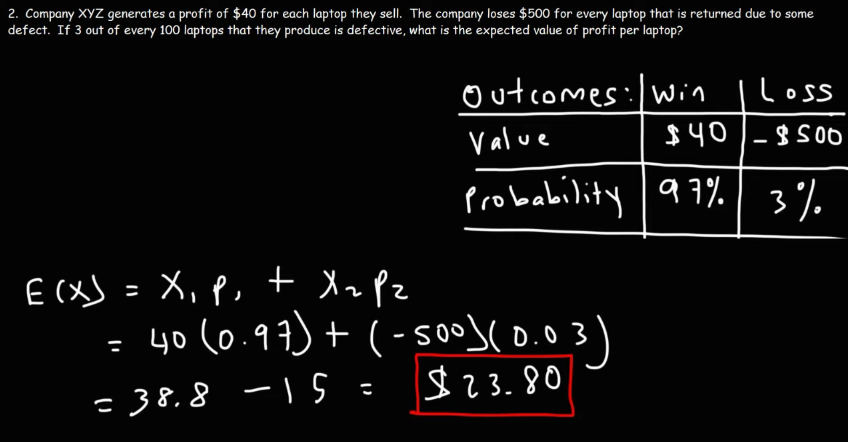 https://www.youtube.com/watch?v=b6VK2VPMXNI
Expected Value
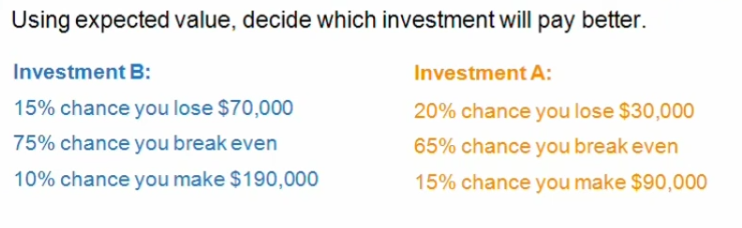 https://www.youtube.com/watch?v=b6VK2VPMXNI
Expected Value
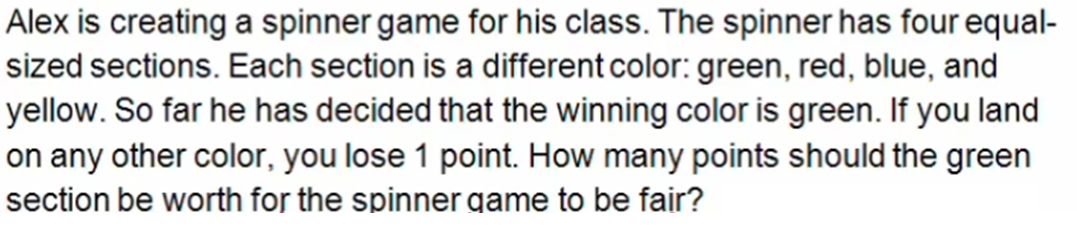 Expected Value
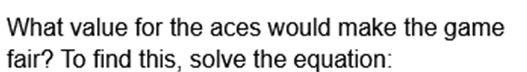 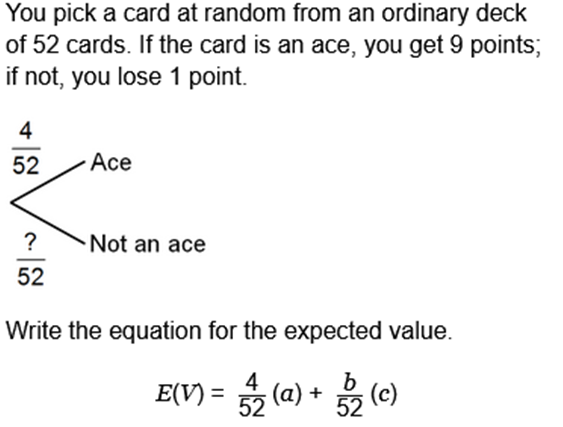 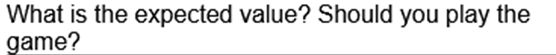 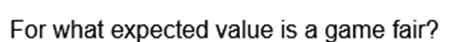 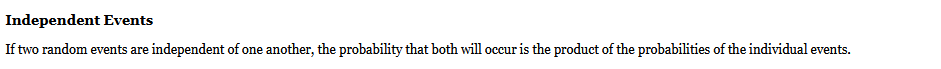 x
x
0.8
0.2
0.8
0.2
1.6
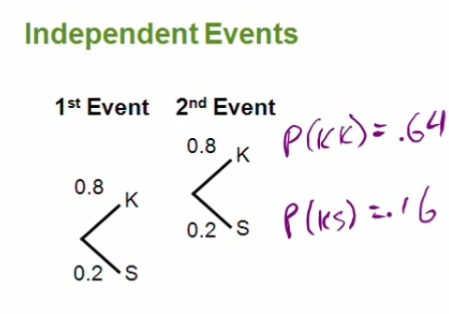 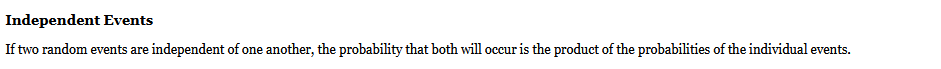 Review
Today’s Objectives: 
You learned how to:
Calculate Expected Values
Review what are Independent Events
Questions?Next: Finish Assignment and Complete Quiz